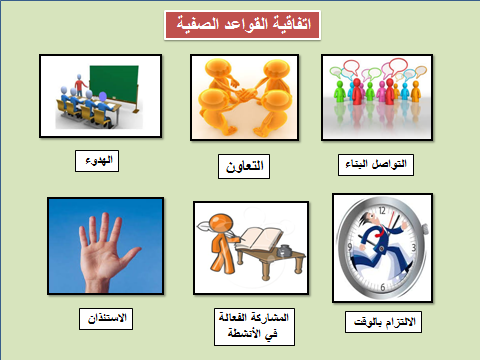 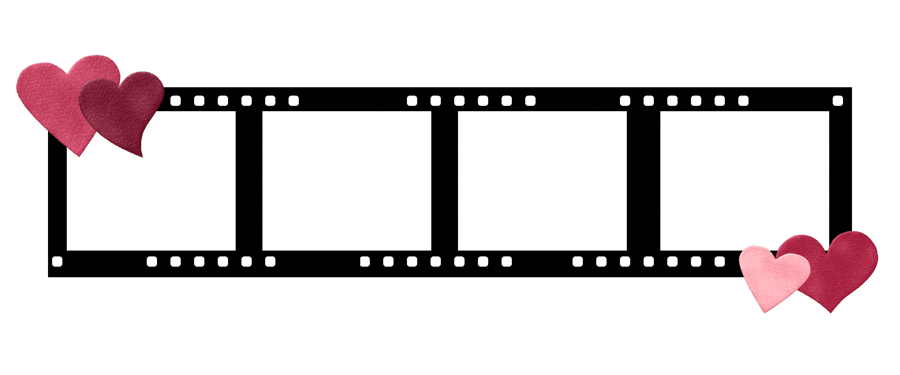 تغذية راجعة
إستراتيجية شريط الذكريات
حل الواجب
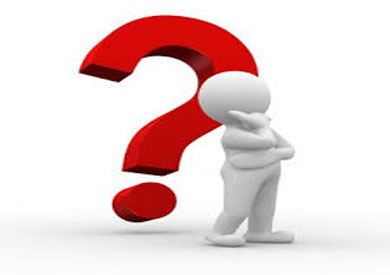 تدريس تبادلي (تنبؤ)
عددي أسباب البيوع المحرمه
السبب الثالث من أسباب الكسب المحرم: الغرر
الغرر: البيع المجهول العاقبه
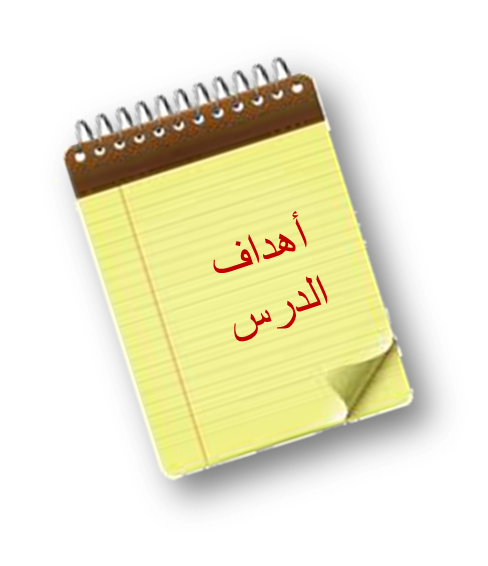 ١- تغريف الغرر
٢- حكمه
٣-حوال الجهاله.
٤- حكم القمار.
٥- صور القمار
٦-شروط الغرر 
٧-تعريف التأمين 
٨-أنواع التأمين وحكمها
٥-عدم قدرة البائع على تسليمه
أحوال الجهالة في المبيع
١-عدم العلم بالمبيع نفسه
٢-عدم العلم بصفاته
٣-عدم العلم بمقداره
٤-عدم تملك البائع له
أحوال الجهالة في الثمن
١-عدم العلم به
٢-التردد في مقداره
٣-عدم العلم بالأجل
قاعده فقهيه
كل ماتردد بين الغنم والغرم قمار
خارطة 
مفاهيم
الفرق بين القمار والغرر
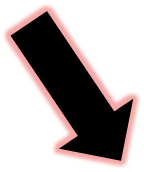 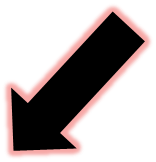 العلاقة بين الغرر والمخاطره
المخاطره أعم من الغرر فالمخاطره نوعان
١-مخاطره بسبب الجهل بالمبيع أو الثمن فهذه مقامره وغرر
٢-مخاطره بسبب عدم تحقق العاقد من كونه رابحاً في الصفقة التي دخل بها فهذه المخاطره ليست من الغررولا تخلو تجارة منها
استنتاج
حكم بيع الغرر
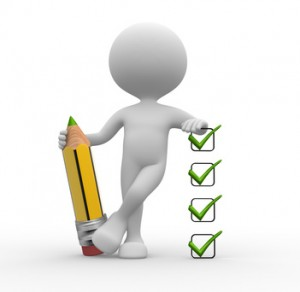 محرم
الحكمة من تحريم الغرر
لما فيه من أكل المال بالباطل
ولما قد يسببه من العداوة والبغضاء
شروط الغرر المؤثر
١-أن يكون كثيراً
٢- أن يكون في المعقود عليه أصالة
٣-ألا تدعو للعقد حاجه
٤-أن يكون في عقد معاوضة لا في عقد تبرع
التأمين
عقدبين طرفين أحدهما يسمى المؤمّن
تطبيق
حكم التأمين التجاري
لايجوز  ويستثنى منه بعض الحالات
حكم التأمين التعاوني
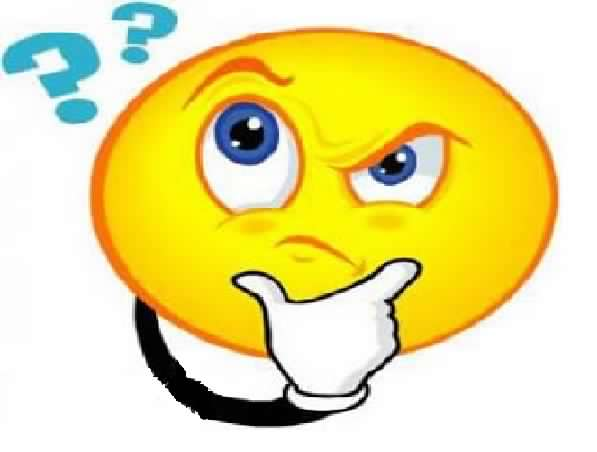 جائز
حكم التأمين التجاري
لايجوز  ويستثنى منه بعض الحالات
١-إذا كان التأمين تابعاً في العقد مثل التأمين الذي يقدمه البائع للمشتري
٢-إذا كان التأمين مماتقتضيه الحاجة مثل التأمين على المركبه
١-إذا كان التأمين مجاناً بلاعوض كالتأمين الطبي الذي تقدمه الشركة لموظفيها
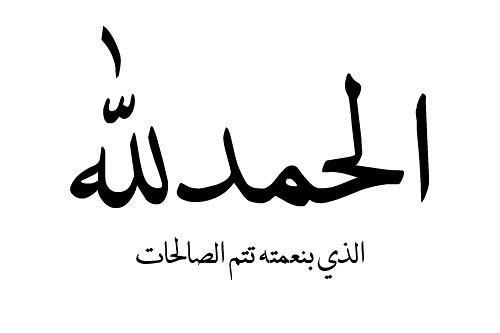